ПЛАНЕТА ЗДОРОВЬЯ
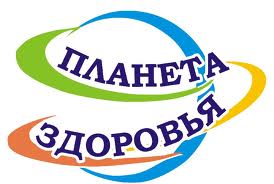 ЗДОРОВЬЕ
Единственная красота, которую я знаю,- это здоровье.
Генрих Гейне
Здоровье - это состояние полного физического, духовного , социального благополучия, а не только отсутствия болезней и физических недостатков.
ВОЗ
Щитовидная железа
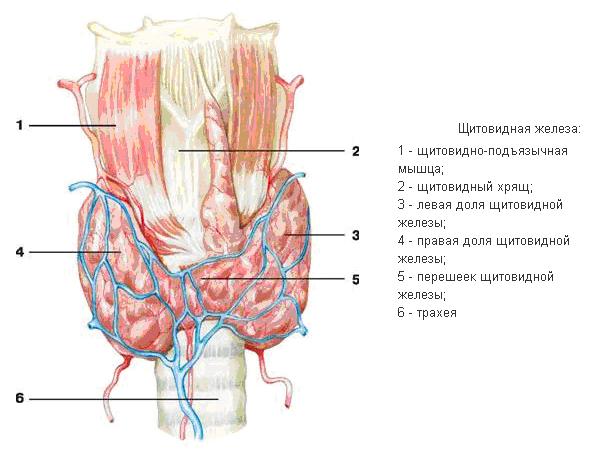 Базедова болезнь
Это заболевание, которое характеризуется повышением функции щитовидной железы
Микседема
Заболевание, обусловленное недостаточным обеспечением органов и тканей гормонами щитовидной железы.
Зоб
Это болезнь, которая характеризуется увеличением объема щитовидной железы.
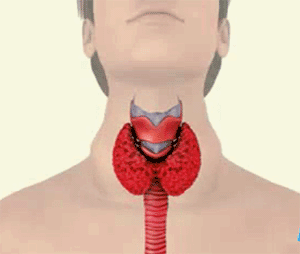 Меры профилактики зоба
Препараты йода и пища богатая йодом: 
морская рыба
морепродукты
морская капуста 
рыбий жир 
Рекомендуется уменьшить потребление животных жиров и увеличить потребление растительных жиров.
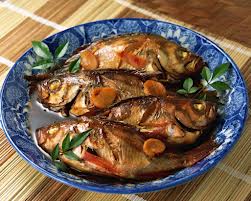 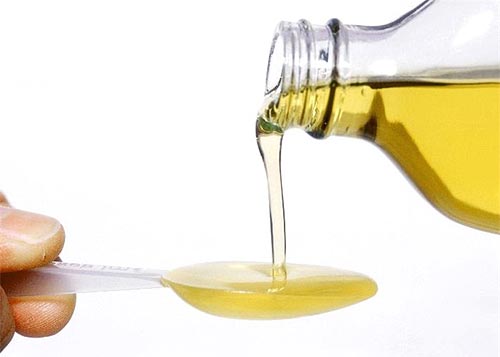 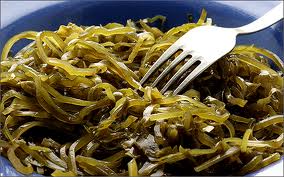 Адреналин
Гормон мозгового слоя надпочечников, играющий важную роль в жизнедеятельности организма животного и человека.
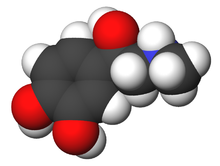 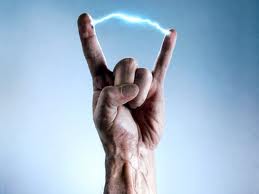 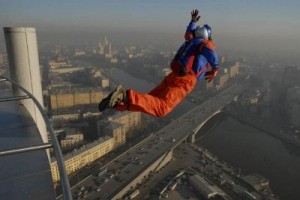 Бронзовая болезнь
Заболевание, в результате которого надпочечники теряют способность производить достаточное количество гормонов
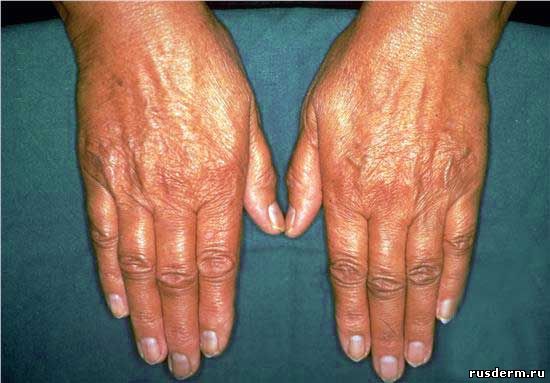 Гипофиз
Мозговой придаток, вырабатывающий гормоны, влияющие на рост, обмен веществ и репродуктивную функцию
Гигантизм
Заболевание, возникающее, при избыточной секреции передней долей гипофиза гормона роста
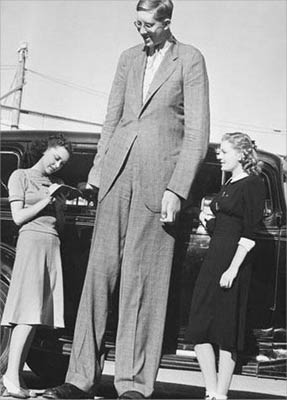 Карликовость
Заболевание, связанное с недостатком гормона роста соматотропина или нарушением его конформации (строения).
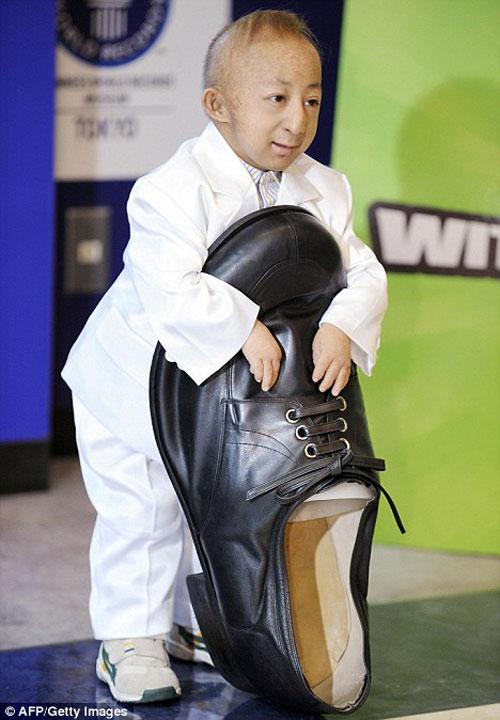 Ожирение
Отложение жира, увеличение массы тела за счёт жировой ткани.
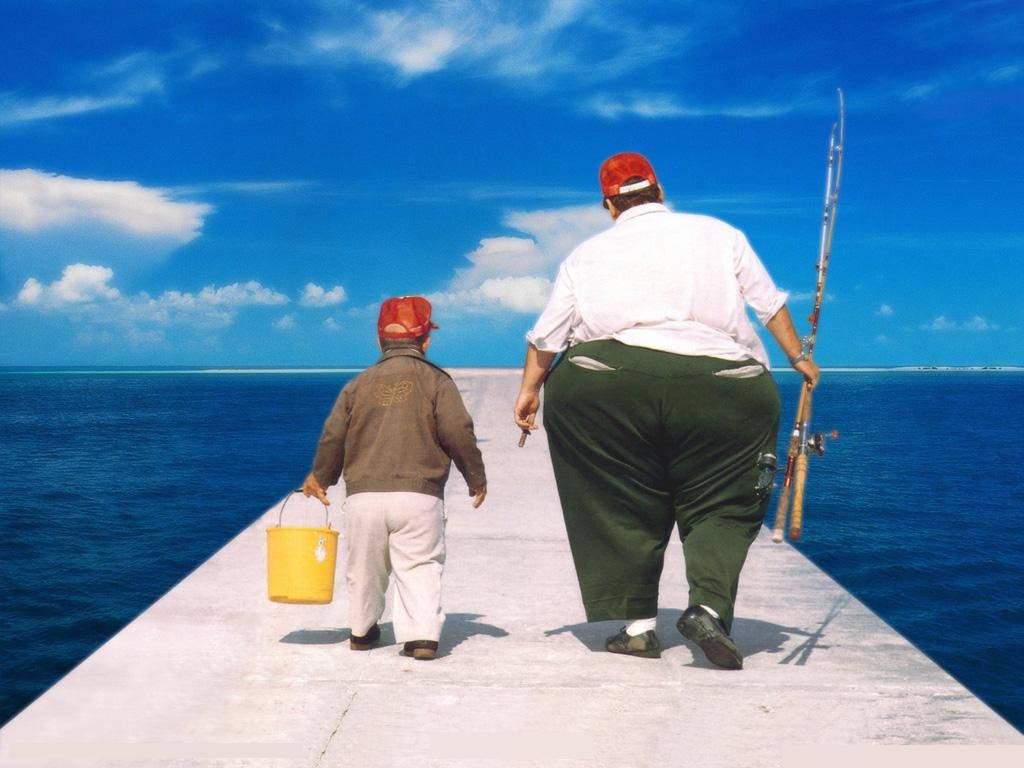 Алла Пугачева
До
После
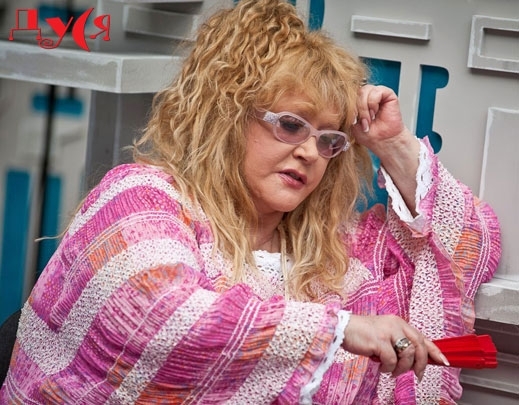 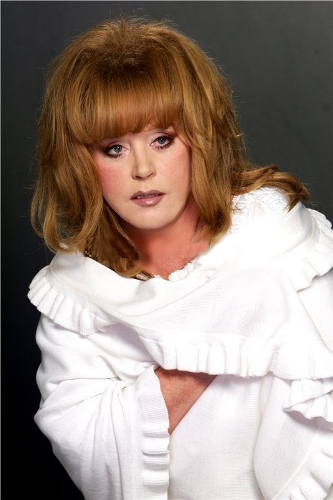 Сахарный диабет
Группа эндокринных заболеваний, развивающихся вследствие абсолютной или относительной недостаточности гормона инсулина.
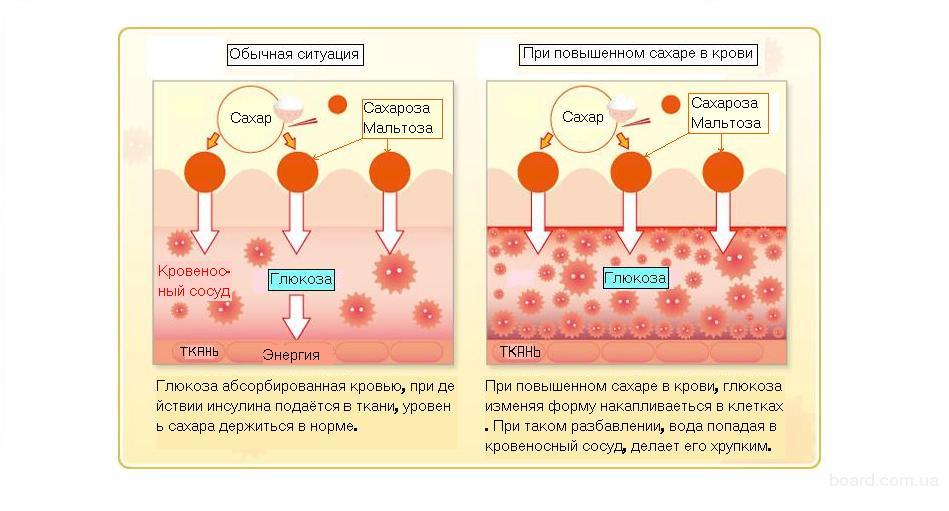 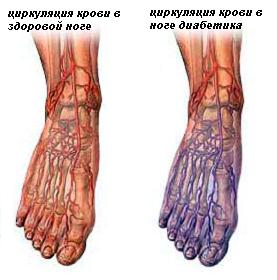 Всего Доброго!Здоровья Вам!
МБОУ гимназия им.Ф.К.Салманова
Учитель биологии:Гилязетдинова Г.Х